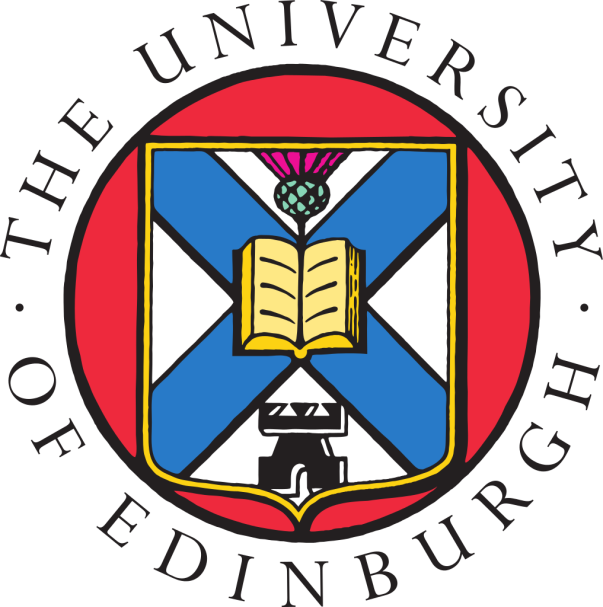 KL Flux Monitoring
Mikhail Bashkanov
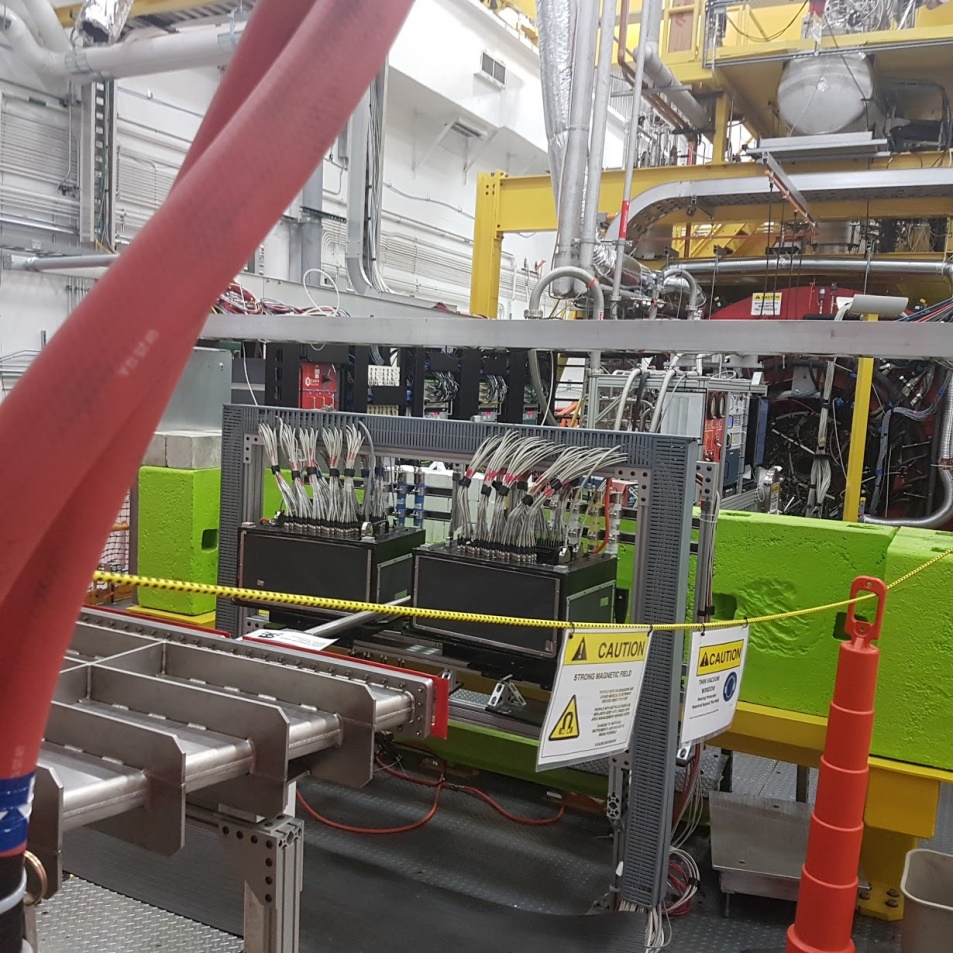 5
6
7
8
9
Plastic scintillators
trackers
10
Phi displacement
11
Magnet only
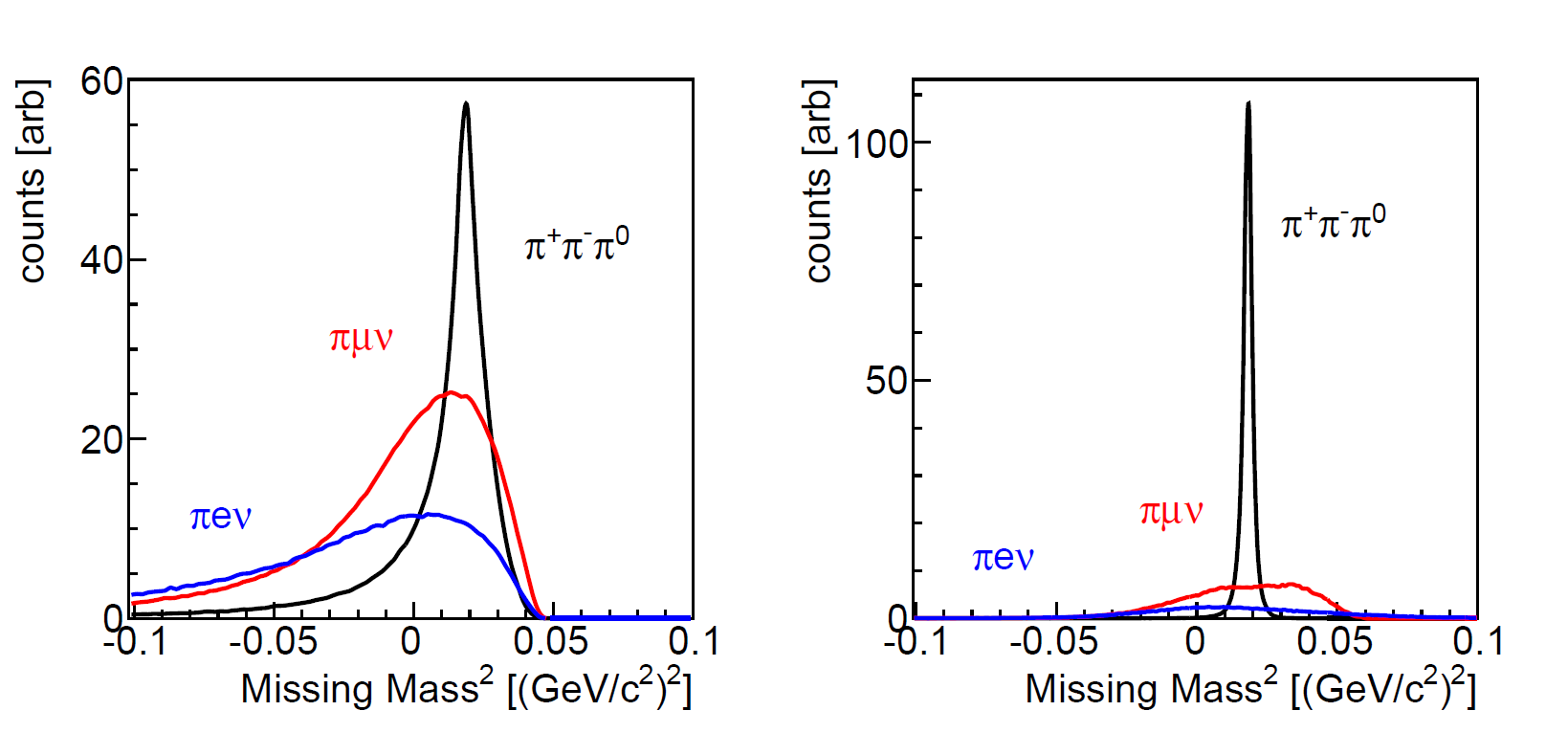 TOF only
12
1.2m
5 cm between planes
13